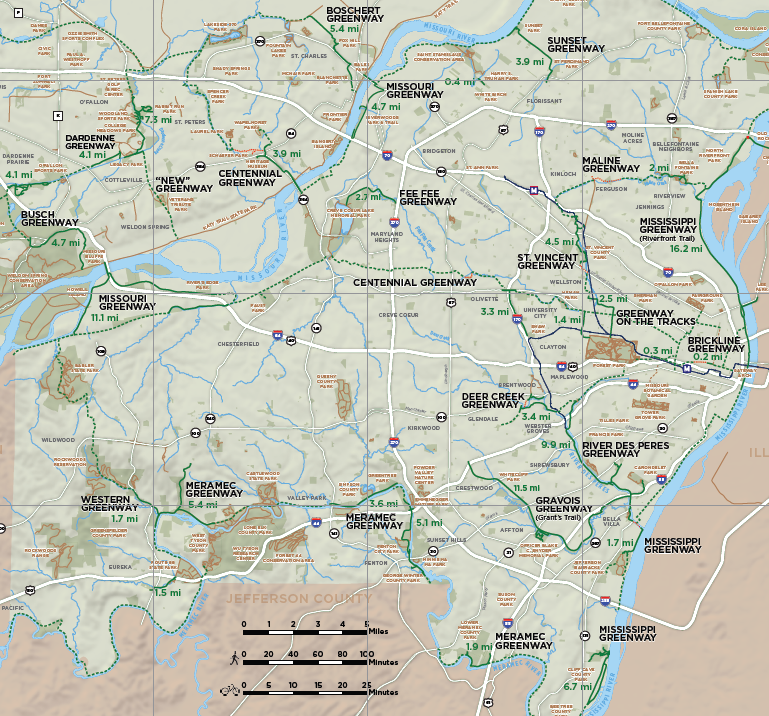 Great Rivers Greenway – Completion Tracker
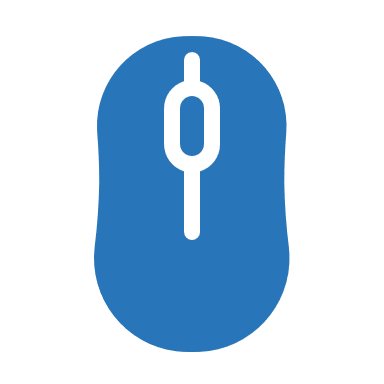 Click here for the full GRG Online Map!
29
1
25
23
9
8
14
6
12
10
4
28
20
24
7
27
5
2
3
20
11
26
17
30
13
16
15
22
18
Click on Map # for Trail Link!
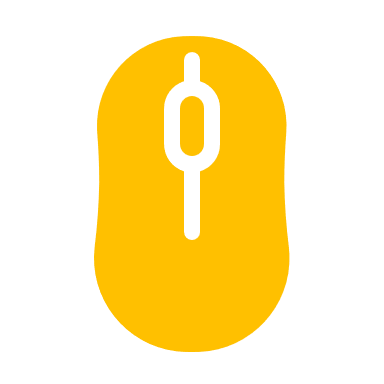 19
21